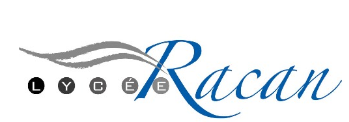 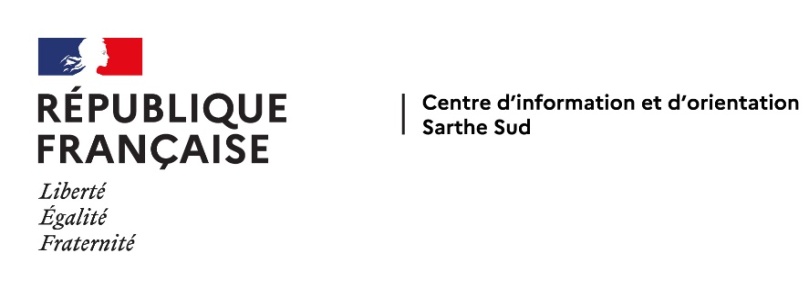 Après la 2nde GTRéunion Parents - 23 mars 2023
M. Loriot (Proviseur de la cité scolaire Bercé-Racan)
M. Dodin (psychologue de l’éducation nationale - orientation
Ce diaporama a vocation à être consultable uniquement sur le site Internet du lycée Racan de Montval sur Loir.
Nous vous demandons de ne pas le diffuser sur les réseaux sociaux, ni sur Internet.
Nous vous remercions pour votre compréhension.
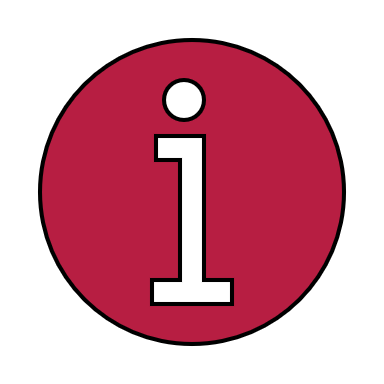 2
Schéma des études « Après la 2nde GT »
Enseignement supérieur
Bac Technologique
Bac Professionnel
Bac Général
Terminale technologique 
ST…
Terminale professionnelle
Terminale Générale
2 EDS à conserver
1ère Générale
3 EDS à choisir
1ère technologique 
ST…
1ère  professionnelle
Classe de 2nde Générale et Technologique
2nde professionnelle
3
4
Bac Général ou Bac Technologique : Des méthodes d’apprentissage différentes
5
La Voie Générale
En classe de 1ère G, en fonction du domaine de formation qu’il.elle souhaite suivre dans l’enseignement supérieur, votre enfant choisit trois enseignements de spécialité.

En classe de Terminale G, parmi les trois enseignements de spécialité, votre enfant en conserve deux. 

Ces deux enseignements de spécialité feront l’objet d’un examen terminal au printemps (Mars) de son année de terminale et compteront pour 32% de la note finale.
6
La classe de 1ère Générale
Les mathématiques reviennent dans le tronc commun dès la rentrée 2023. (1h30 hebdomadaire)
7
Où vont les bacheliers généraux ?
Le bac général préparant principalement à la poursuite d’études supérieures longues, la majeure partie se retrouve donc à l’université dans le système LMD (Licence Master Doctorat)
8
La Voie Technologique
Votre enfant choisit une série technologique.
Cette série offre 3 enseignements de spécialité que votre enfant suivra en plus du tronc commun.
En terminale, la série impose deux enseignements de spécialité.
En fonction de la série, il peut être fait un choix entre plusieurs sous-spécialités. (Pour la série STMG à Racan, il peut être soit choisit la sous spécialité : Gestion-Finance, soit la sous spécialité : Marketing).
9
La voie technologique
Plusieurs séries sont possibles : 
Sciences et Technologies du Management et de la Gestion (STMG)
Seul bac technologique disponible au Lycée Racan
Sciences et Technologies de l’Industrie et du Développement Durable (STI2D)
Lycée Estournelles de Constant – La Flèche (int), Lycée Le Mans Sud, Lycée Touchard –Le Mans (int)
Sciences et Technologies de la Santé et du Social (ST2S) 
Lycée R.Elizé – Sablé sur Sarthe (int), Lycée A. Malraux – Allonnes
Science et Technologies de Laboratoire (STL)
Lycée Estournelles de Constant – La Flèche (int), Lycée Le Mans sud (int)
Sciences et Technologies du Design et des Arts Appliqués. (STD2A, post 3ème)
Lycée Rafael Elizé – Sablé sur Sarthe (int.), Lycée privé La Salle (Pruillé le Chétif)
Sciences et Technologies de l’Hôtellerie et de la Restauration (STHR, post 3ème)
Lycée privé Sainte Catherine Sainte Croix (Le Mans)
Sciences et Techniques du Théâtre, de la Musique et de la Danse (S2TMD, post 3ème)
Lycée Nelson Mandela ( Nantes, 44) ou Lycée Joachim du Bellay (Angers, 49)
Sciences et Technologies de l’Agronomie et du Vivant (STAV) – Lycée Agricole
Agrocampus – La Germinière Rouillon
10
La Voie Technologique
Il existe un tronc commun à tous les élèves qui choisissent de suivre une série technologique.
Soit un tronc commun d’une durée de 18 heures par semaine.
 
A cela s’ajoute 3 enseignements de spécialité dépendant de la série technologique choisie.
11
La Série STMG : les enseignements de spécialités
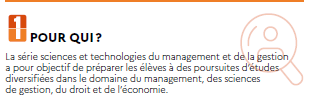 12
Où vont les bachelier.ères technologiques ?
IMPORTANT : 
50% des places en Bachelors  Universitaires de Technologie (BUT) sont réservées aux sortants de bacs technologiques.
13
Le bac : répartition contrôle continu et examens terminaux
60% : Examens terminaux
Epreuves anticipées de Français (Juin 2024)
Enseignement de spécialité 1 (Mars 2025)
Enseignement de spécialité 2 (Mars 2025)
Grand Oral (Juin-Juillet 2025)
Épreuve de philosophie (Juin 2025)
40% : Contrôle continu (Septembre 2023-Juin 2025)
L’ensemble des matières suivis de la 1ère et la Terminale, y compris l’enseignement de spécialité arrêté en terminale.
Enseignements optionnels: Chaque enseignement optionnel suivi compte pour 2% ou 4%  supplémentaires au 100% ci-dessus en 1ère et en terminale.
14
Notre structure (année 2022-2023)
Voie Générale : 4 classes de 1ère Générale
                                 4 classes en terminale générale 

Voie Technologique : 1 classe de 1ère STMG
                                          1 classe de Terminale STMG
15
La procédure d’orientation
16
L’affectation
L’affectation en 1ère générale est automatique si la décision d’orientation est favorable.

L’affectation en 1ère technologique obéit à une gestion départementale, elle concerne les séries technologiques suivantes : ST2S, STI2D, STL, STMG et la série STAV. Il est nécessaire d’avoir obtenu une décision d’orientation favorable.

Un classement des candidatures sur les résultats scolaires obtenus en classe de 2nde GT pourra être utilisé pour départager les candidats lorsque la capacité d’accueil d’un établissement n’aura pas pu être ajustée à la demande.
17
Les coefficients Affelnet
Ces coefficients sont ceux qui ont été appliqués pour la rentrée de septembre 2022.
Ils sont donc présentés sous réserve de modification pour la rentrée de septembre 2023.
Des questions ?
Besoin de conseils/ d’éclairage ? 

Auprès des professeurs principaux de mon enfant.

En rendez-vous individuel au lycée avec Monsieur DODIN (Psy EN) le jeudi (la prise de rendez-vous se fait auprès de la Vie Scolaire).

En rendez-vous au Centre d’Information et d’Orientation Sarthe-Sud de La Flèche (ouvert pendant les vacances scolaires). 
	La prise de rendez-vous se fait au 02.43.94.06.71

Sur les sites Internet : 
https://www.seconcespremieres2022-2023.fr/ 
https://www.onisep.fr/ 
www.horizons21.fr
Merci de votre attention